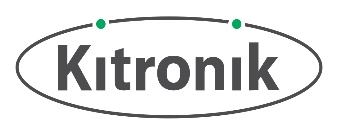 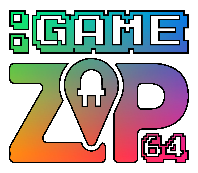 Game Controller
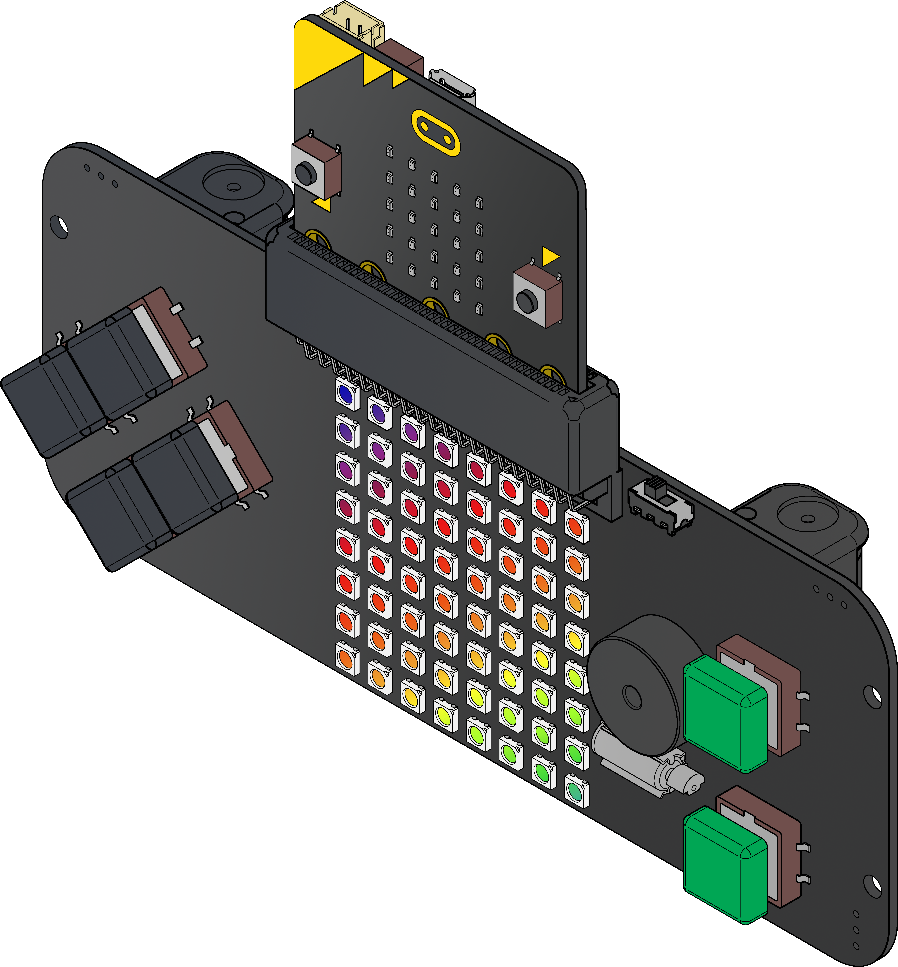 Lesson Two
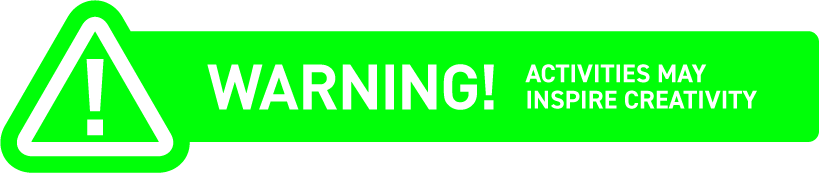 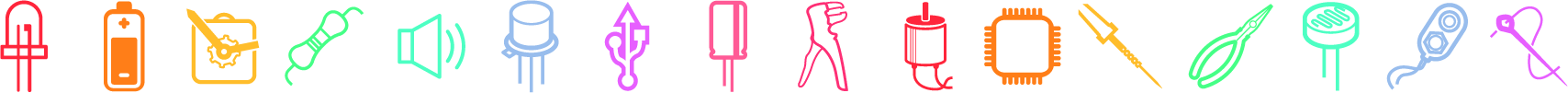 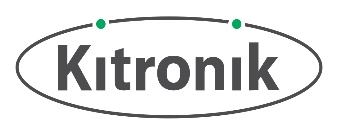 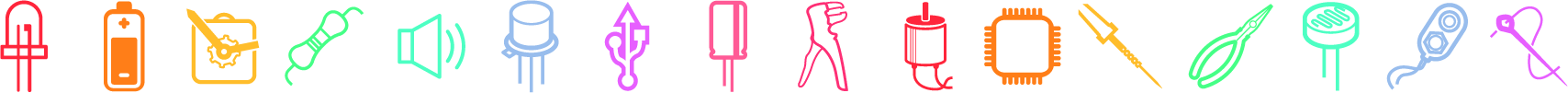 :GAME ZIP 64
micro:bit
2 x buttons
4 x buttons
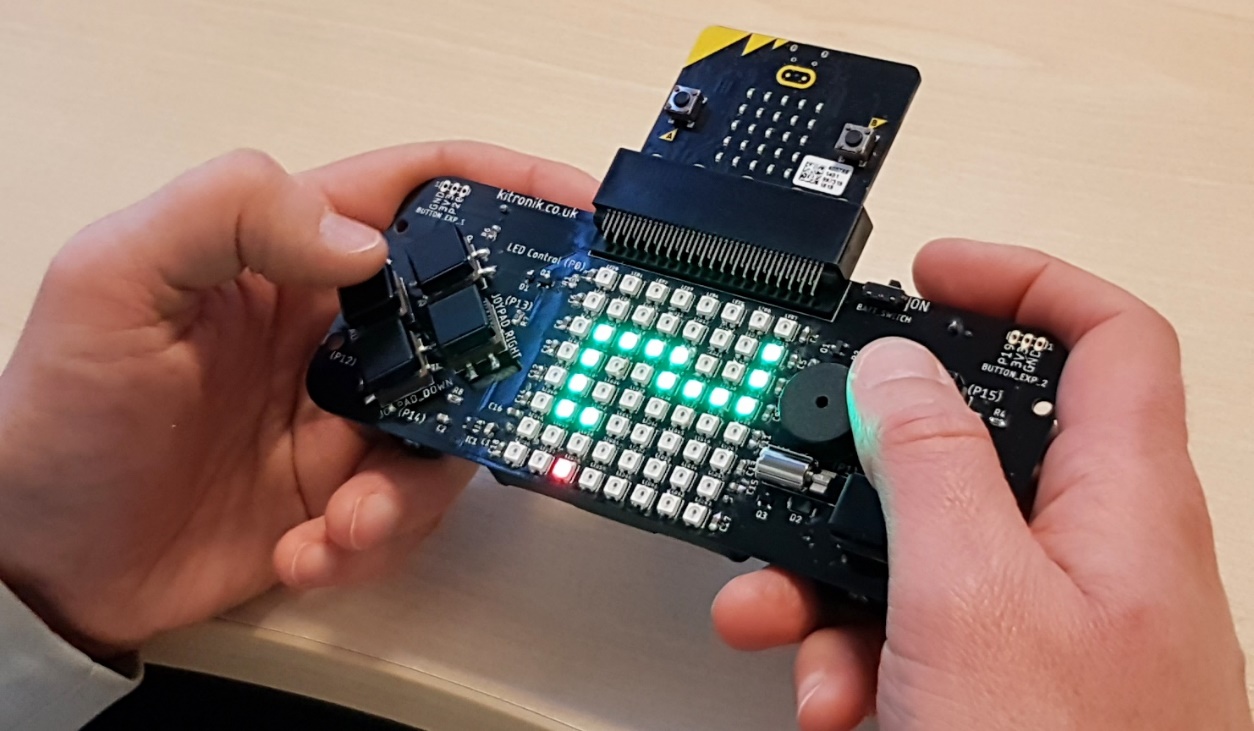 Buzzer
Vibrating motor
64 RGB lights
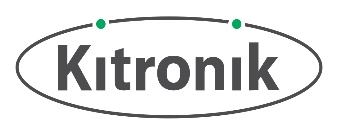 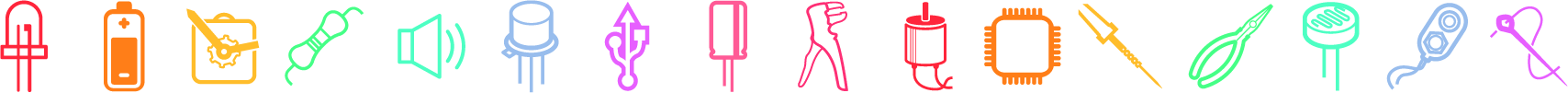 Buttons
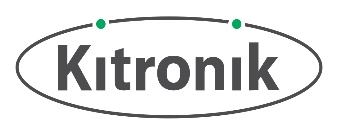 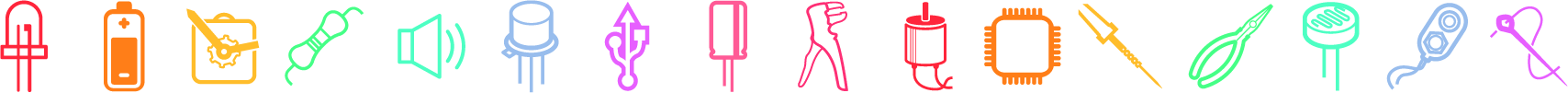 Buttons
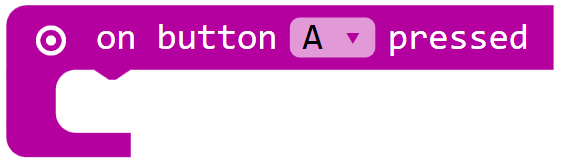 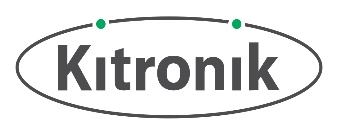 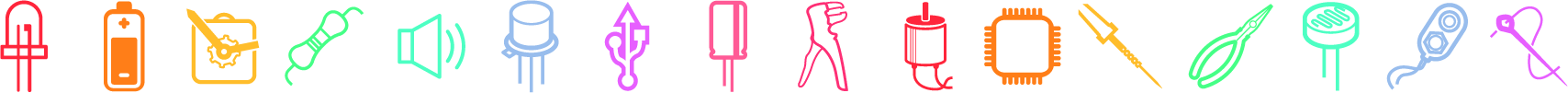 Algorithm
When I press Fire SW 1:
Make all the lights go blue.
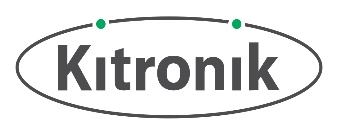 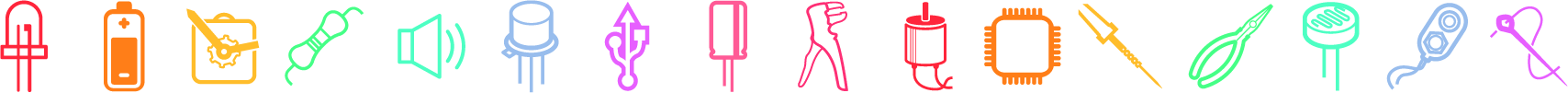 Main Lesson
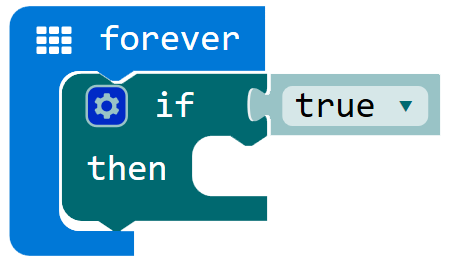 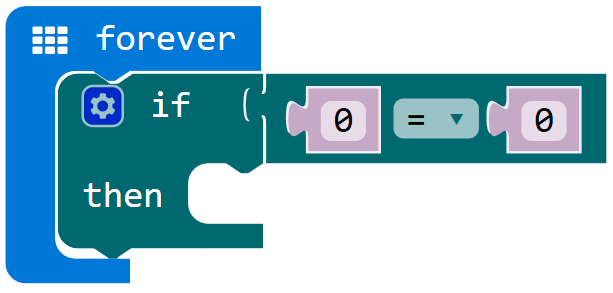 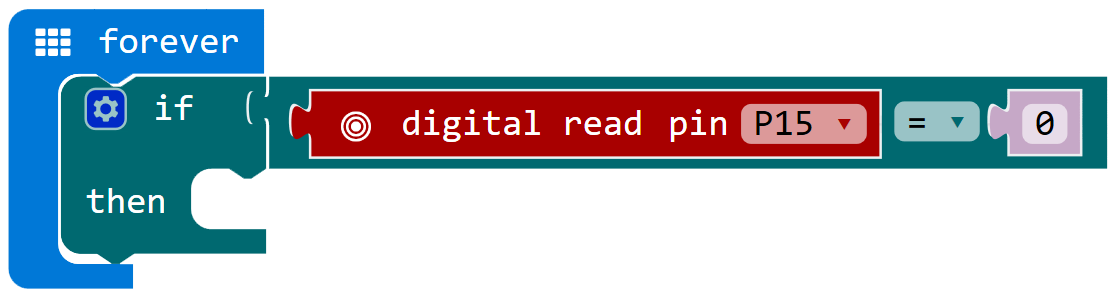 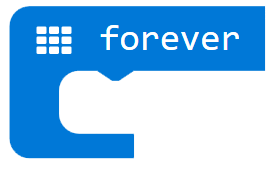 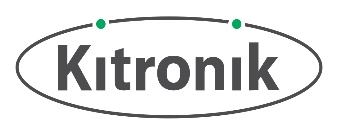 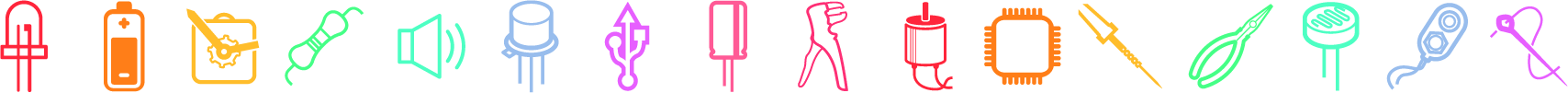 Input Challenges
When I press the Fire SW 1
Clear the matrix
Show a smiley face on the micro:bit
When I press the Fire SW 2
Clear the micro:bit
Show your character from last week
When I press Up
Clear the matrix
Show an Up arrow on the micro:bit
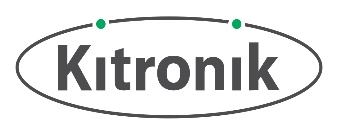 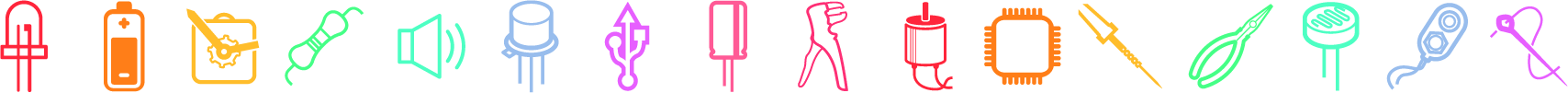 The Controller
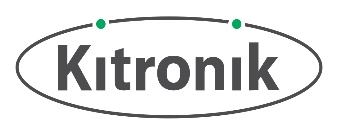 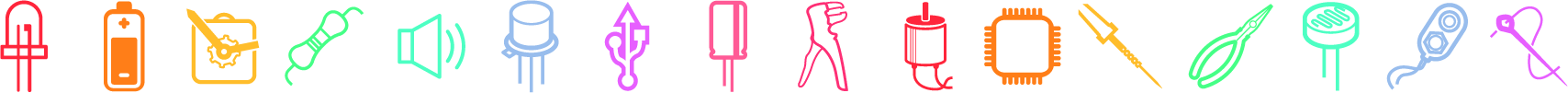 Buzzer
The buzzer is a digital output.
To hear the buzzer we must turn it on and off continuously.
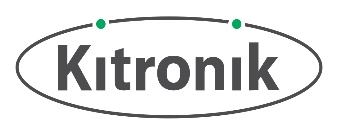 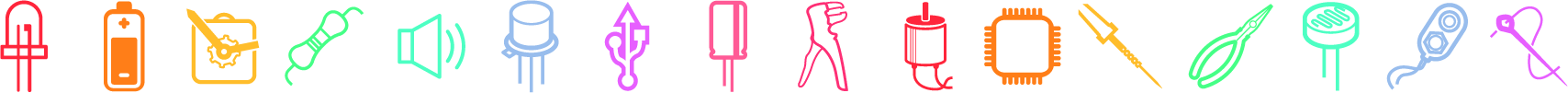 Buzzer
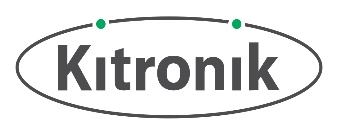 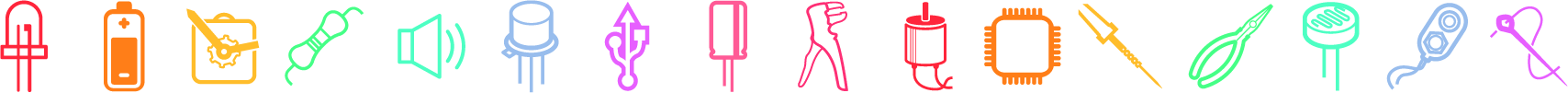 How the Buzzer Works
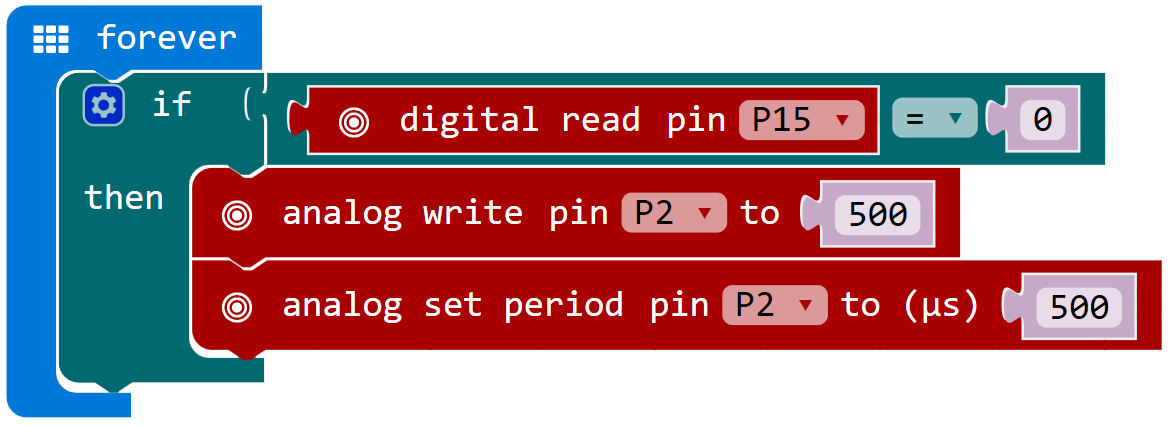 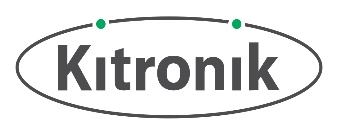 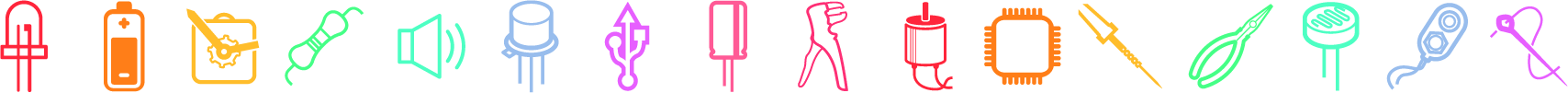 How the Buzzer Works
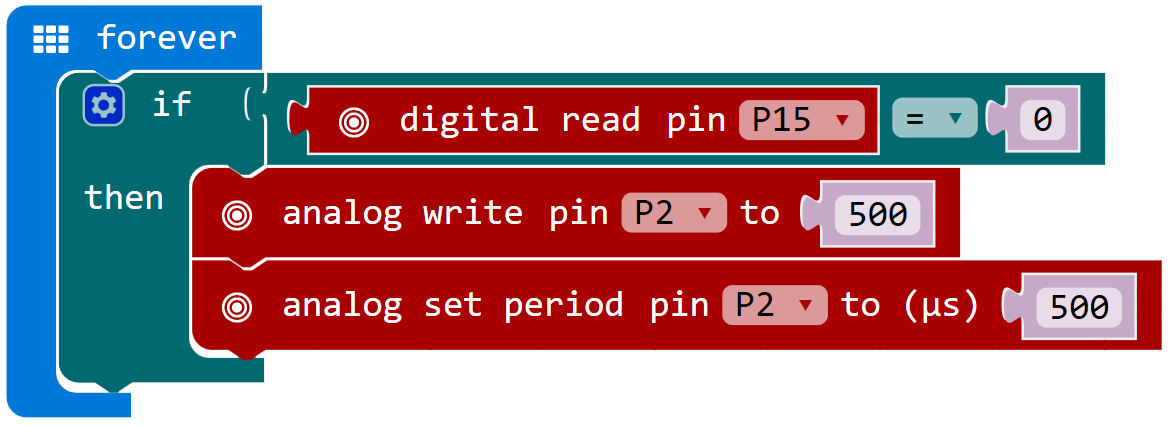 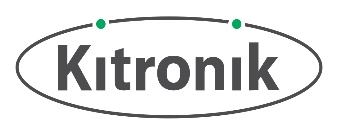 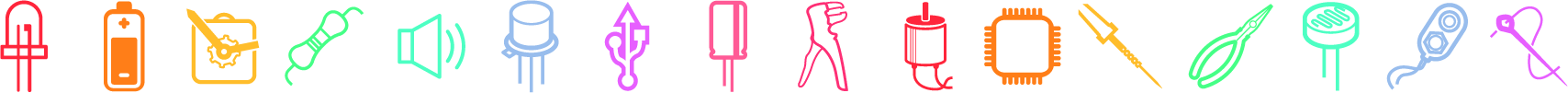 Output Challenges
When I press Fire SW 1
The buzzer will sound
When I press Fire SW 2
The buzzer will stop
When I press Up
The motor will run
When I press Down
The motor will stop